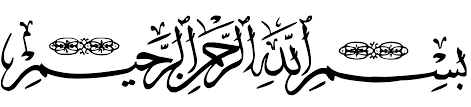 موضوع الدرس
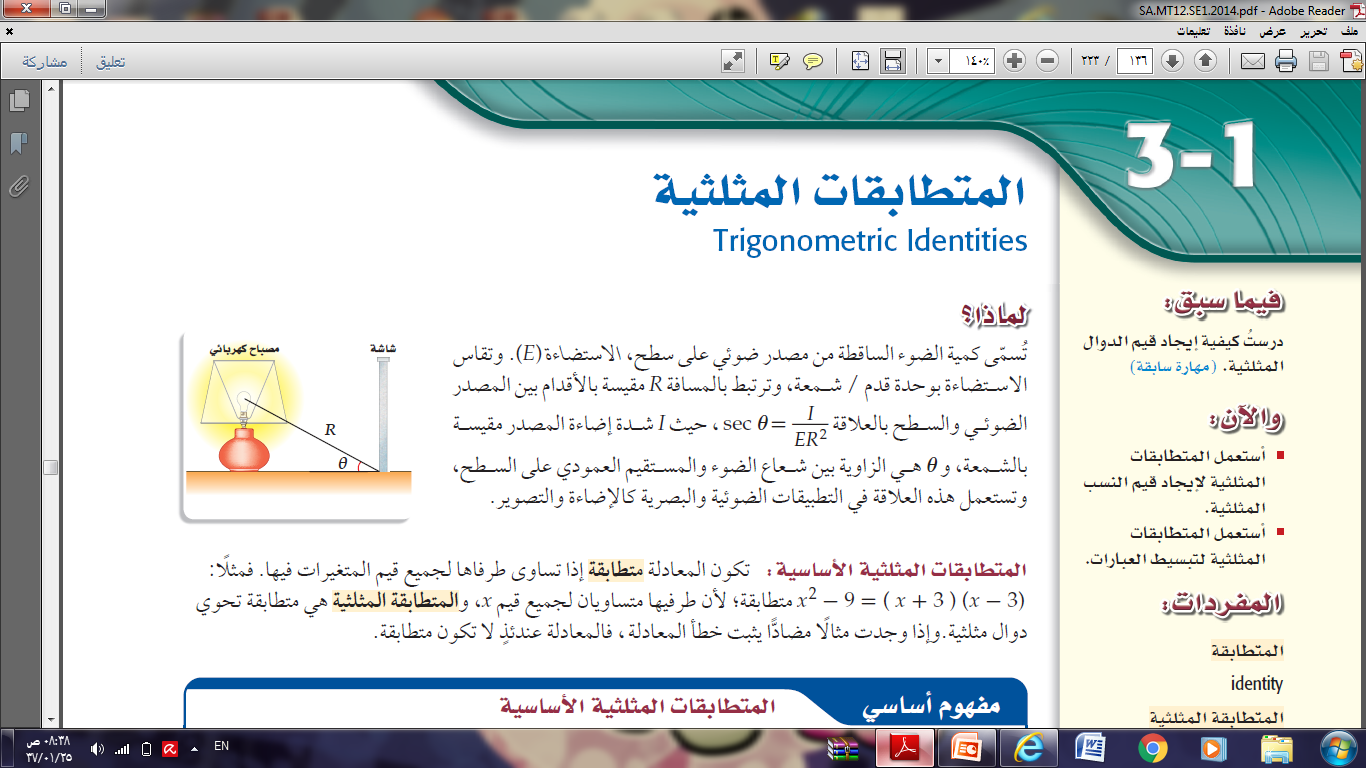 مدارس واحة المعرفة الاهليه
قائد المدرسة/ 
ناصر بن محمد العويد
أ/أسامة خاطر
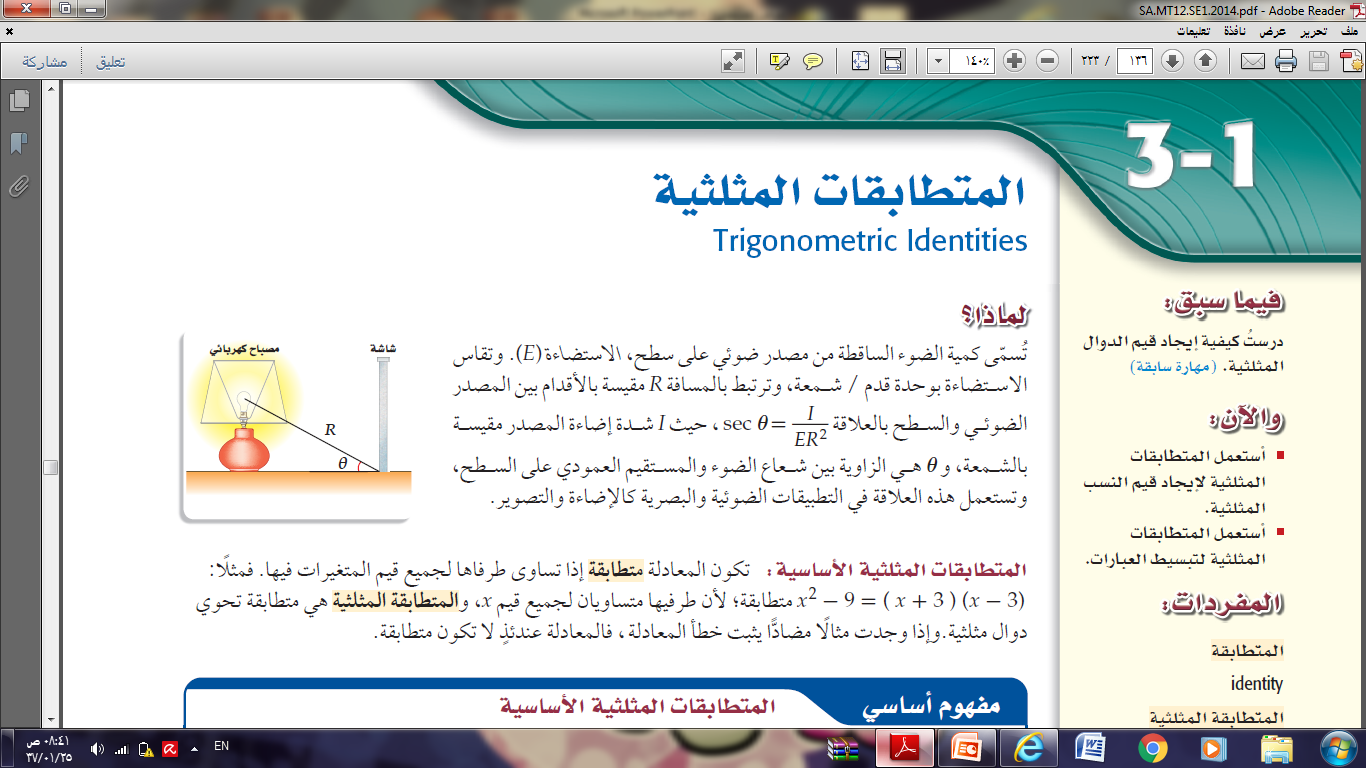 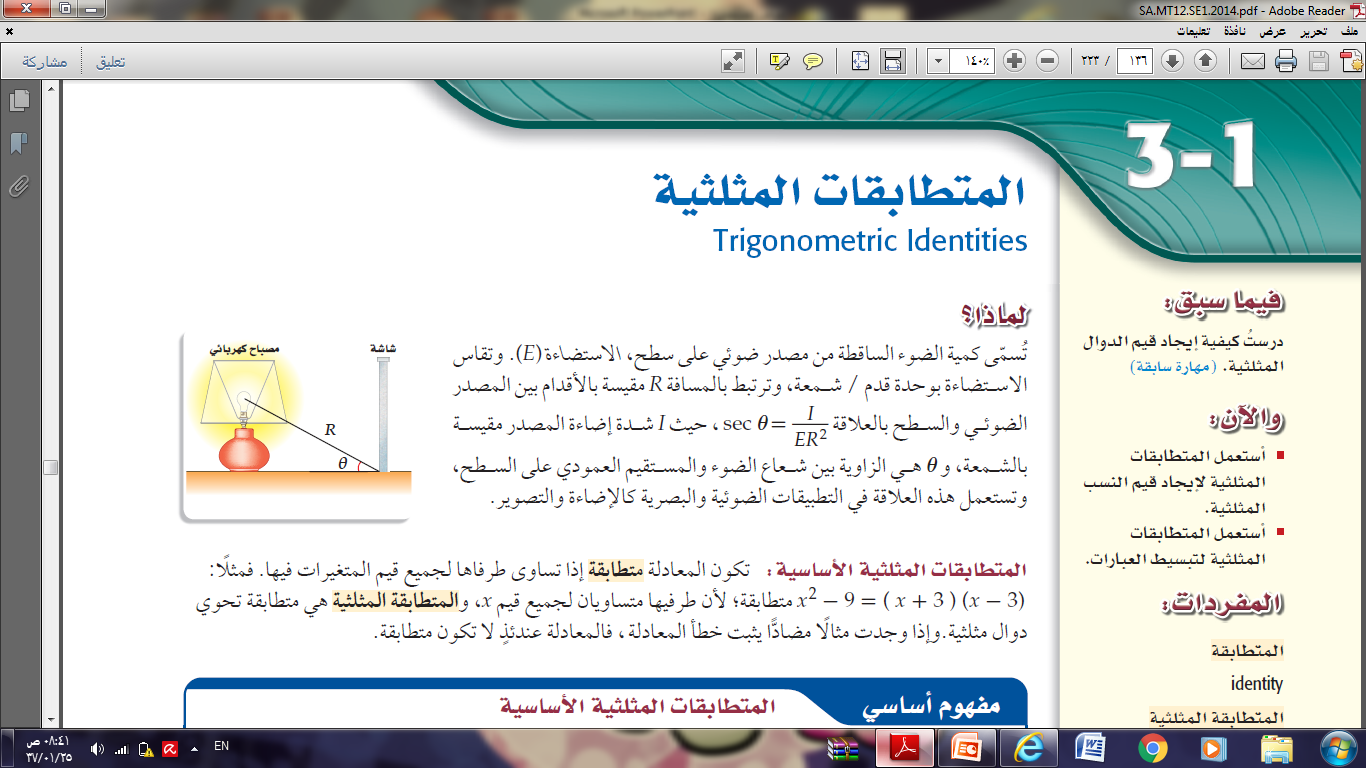 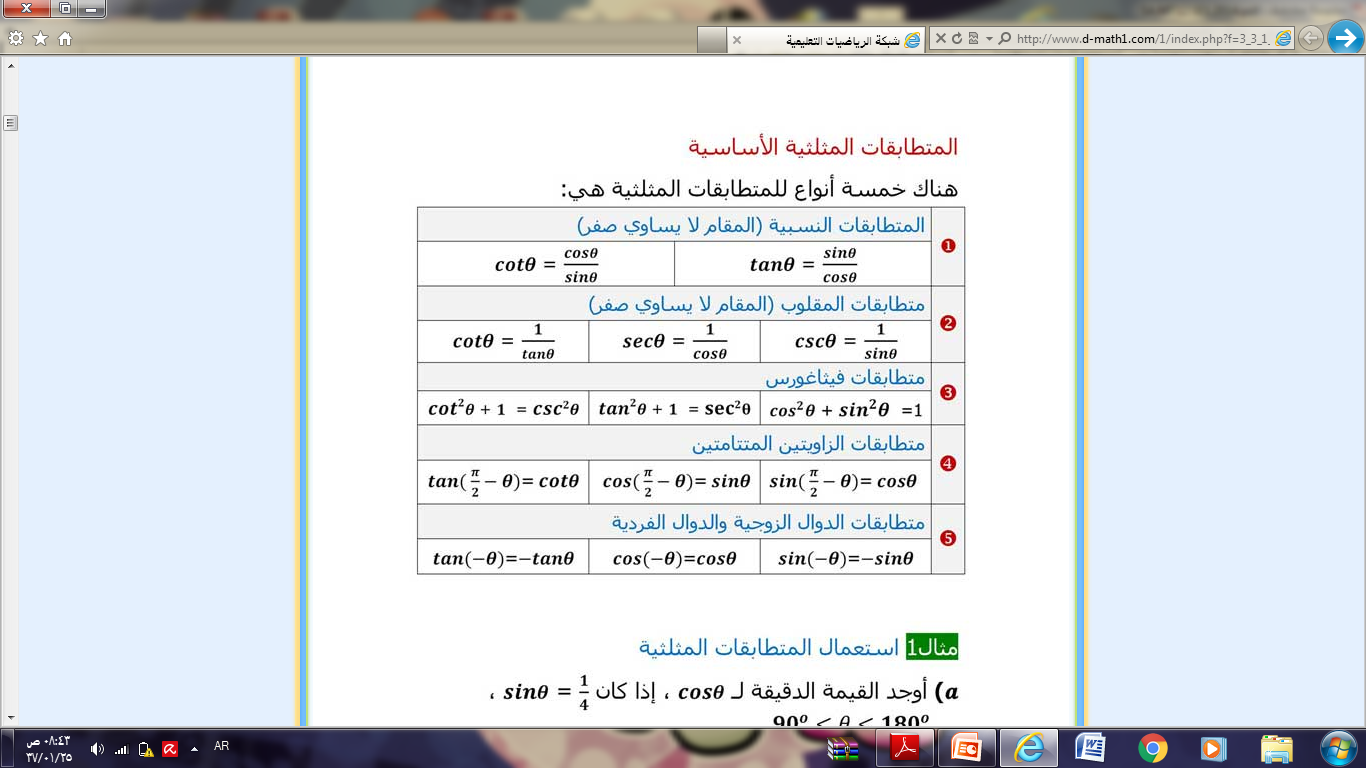 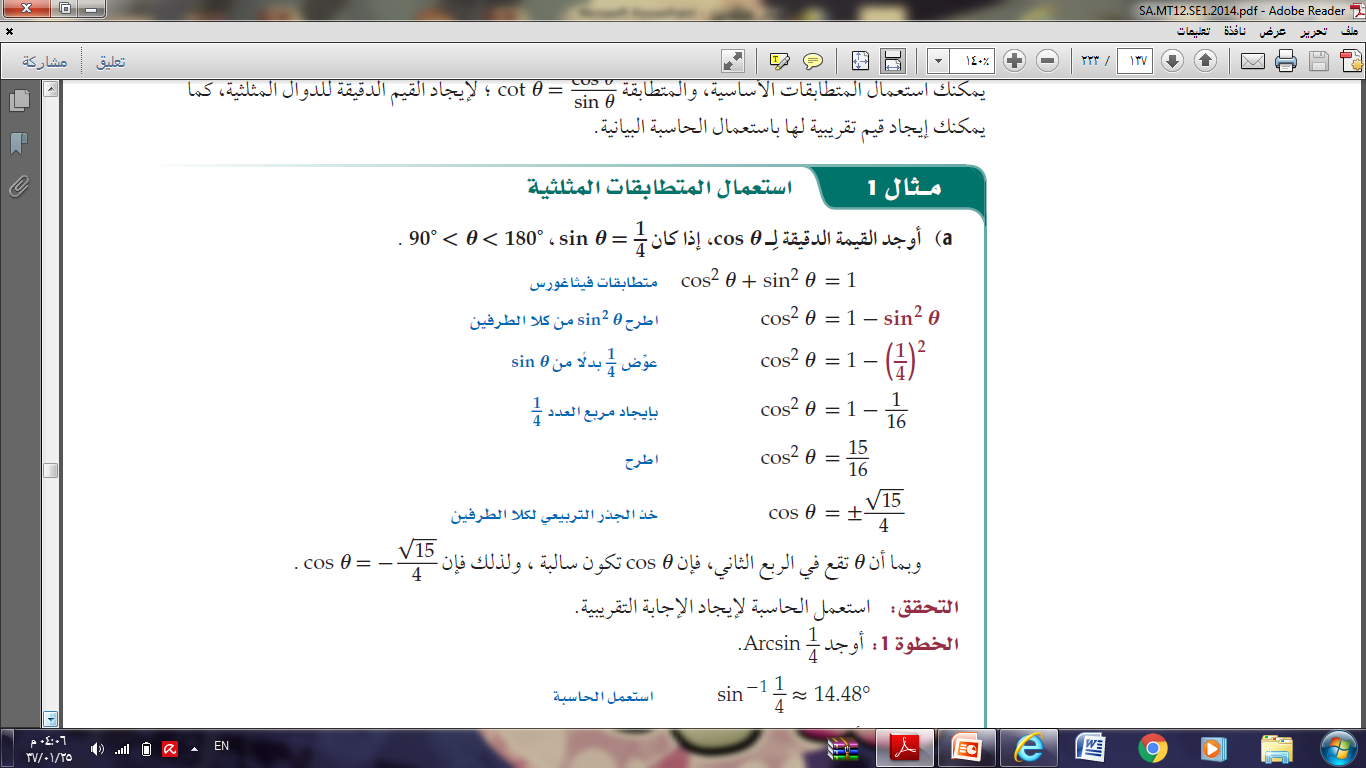 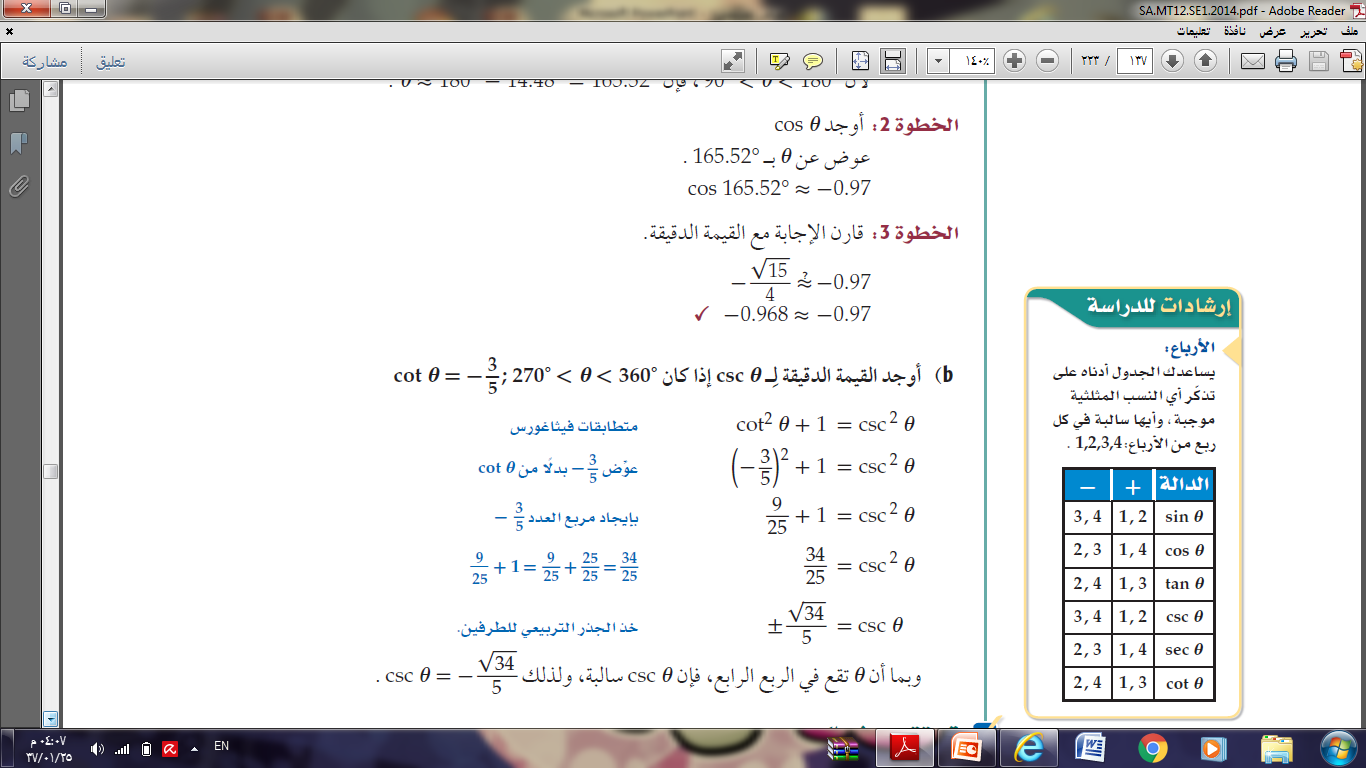 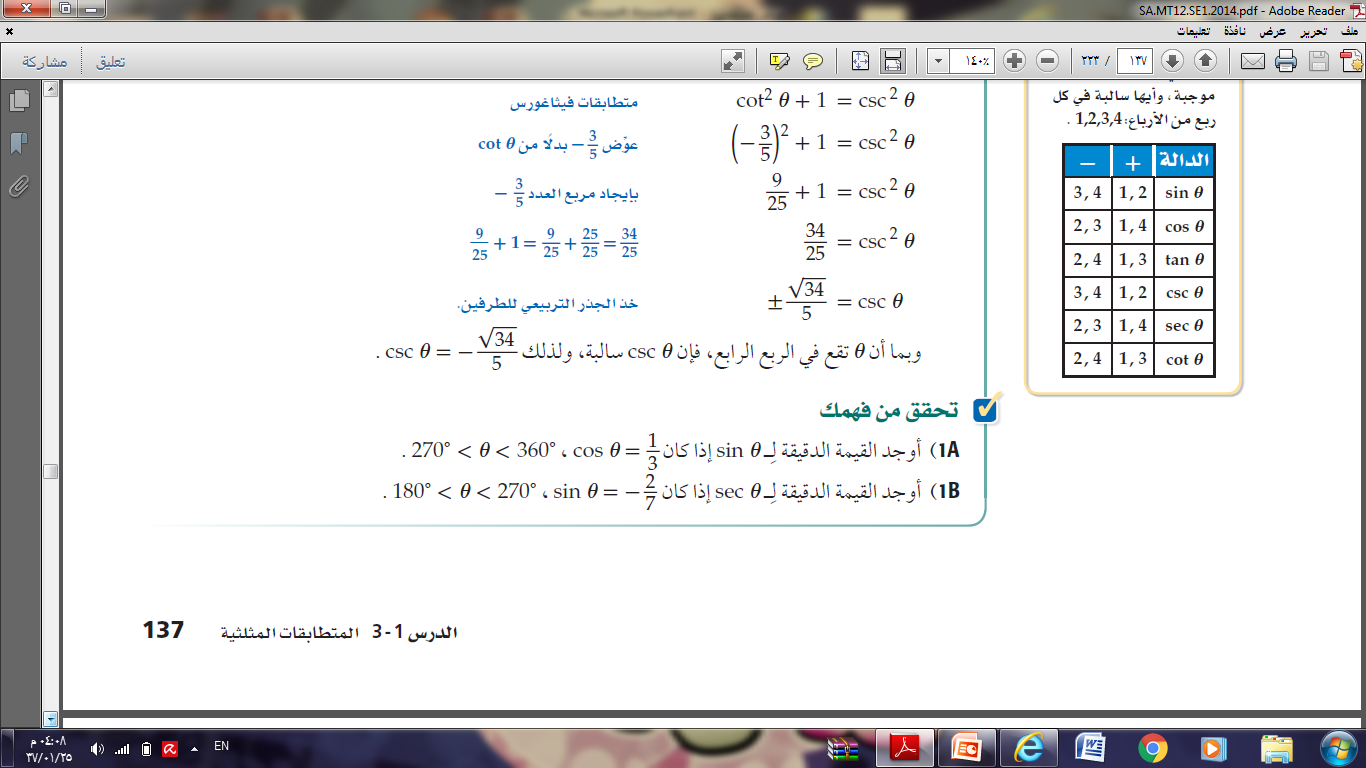 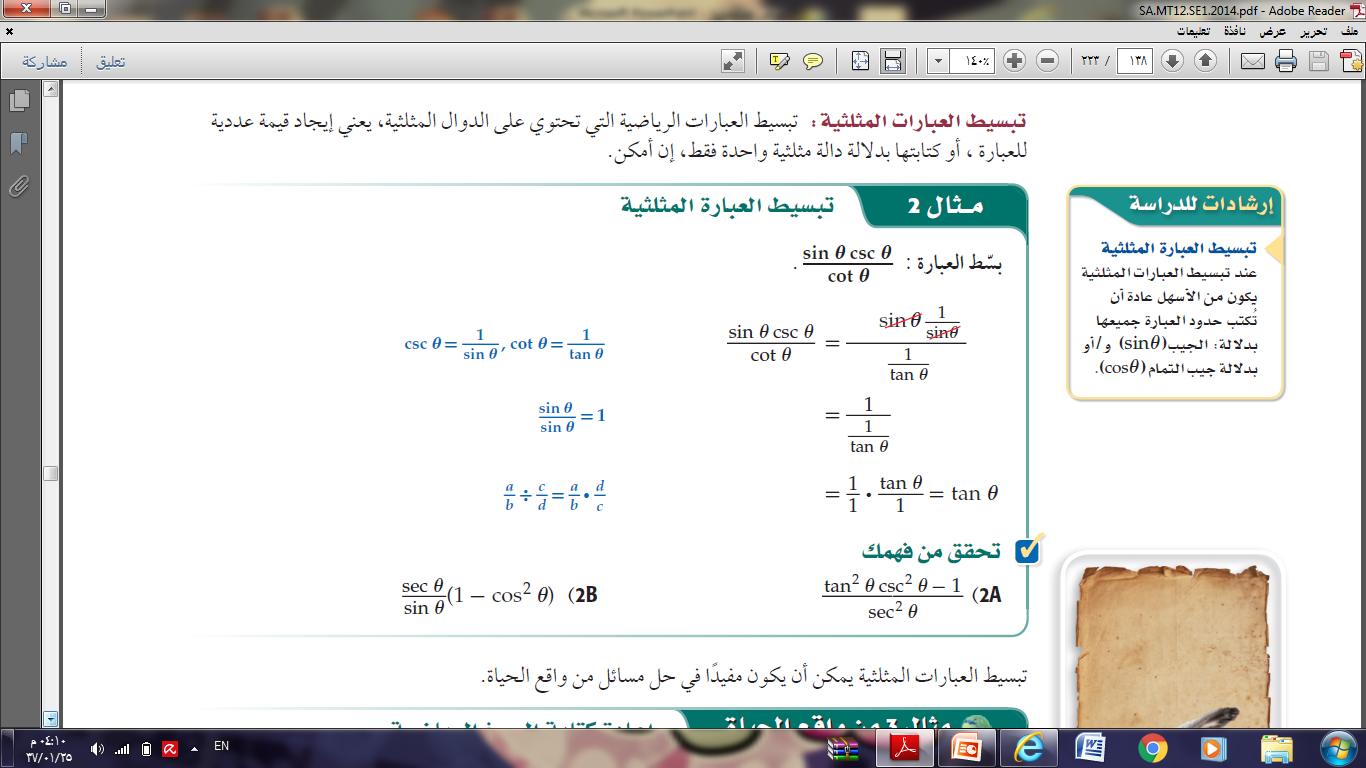 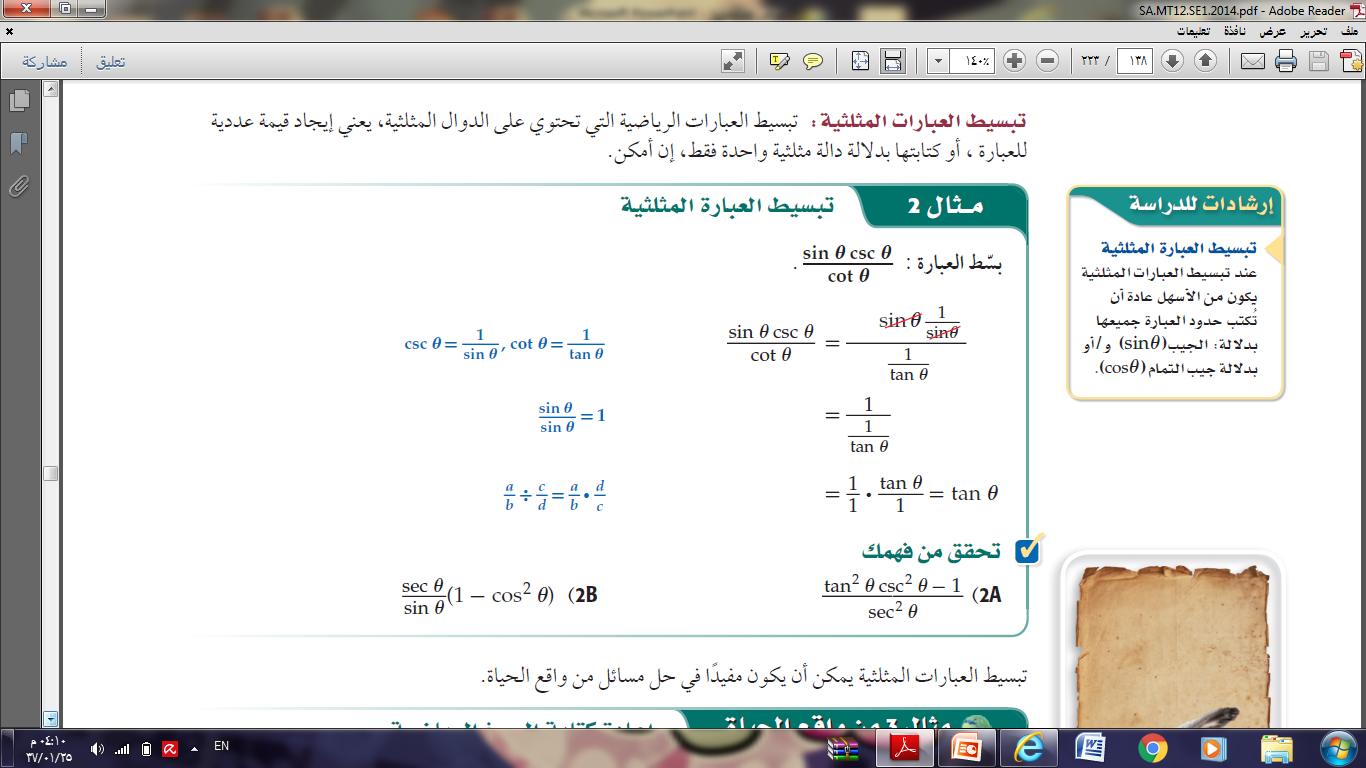